Vysoká škola technická a ekonomická
Ústav technicko-technologický
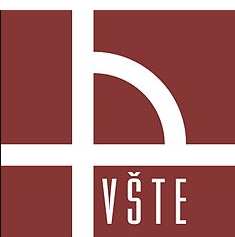 ZÁKLADNÍ ŠKOLA
Autor bakalářské práce: Kristýna Pešková
Vedoucí bakalářské práce: doc. Dr. Ing. Luboš Podolka
Oponent bakalářské práce: Ing. Blanka Pelánková
Cíl práce A VÝZKUMNÉ OTÁZKY
Zpracování projektové dokumentace základní školy pro první stupeň v rozsahu dokumentace pro stavební povolení

Teoretická část bakalářské práce: vlastnosti, technologický postup a vliv na zvukové a tepelné vlastnosti podlahových izolací a krytin

Praktická část bakalářské práce: posouzení navržených konstrukcí podlahy z hlediska tepelně-technického a akustického

Splnění požadavků podlahových konstrukcí na:
součinitele prostupu tepla
pokles dotykové teploty
akustickou neprůzvučnost
Identifikační údaje o stavbě a území
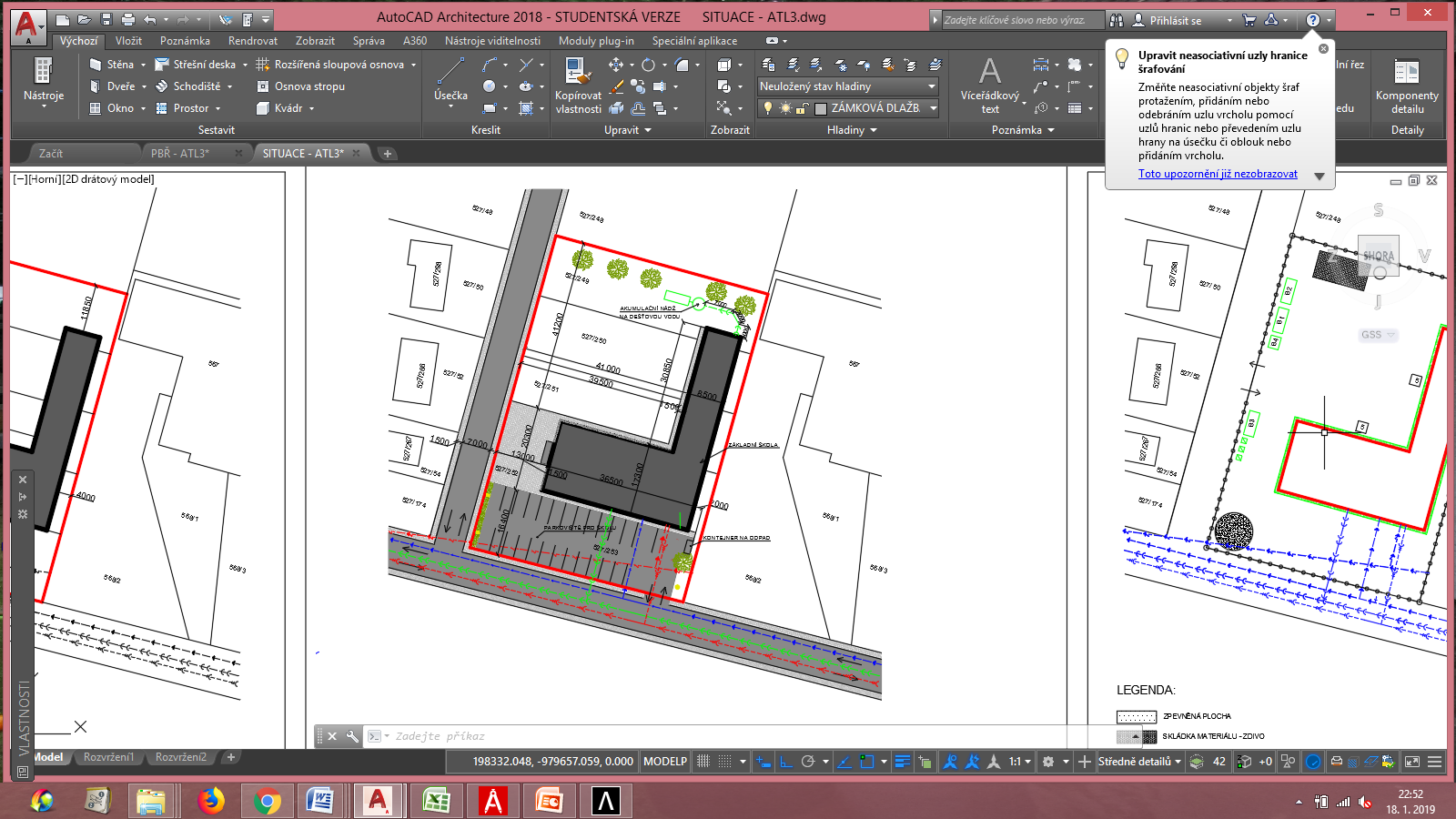 Lokalita
Místo stavby
Umístění objektu na pozemku
ARCHITEKTONICKÉ ŘEŠENÍ
Půdorys tvaru ,,L´´, nepodsklepený, z části dvoupatrový objekt

Hlavní vstup do objektu z jihozápadní strany
PŮDORYS 1.NP
PŮDORYS 1.NP
PŮDORYS 1.NP
PŮDORYS 2.NP
PŮDORYS 2.NP
ŘEZ
VIZUALIZACE
TECHNICKÉ ŘEŠENÍ
Nosný systém železobetonový monolitický skelet
Obvodový plášť vyzděný zdivem Ytong
Vnitřní příčky z tvárnic Ytong
Průvlaky obousměrné a stropní desky železobetonové monolitické křížem vyztužené
Schodiště dvouramenné pravotočivé železobetonové
Podhledy sádrokartonové
Střecha jednoplášťová plochá
TEXTOVÁ ČÁST BAKALÁŘSKÉ PRÁCE
Požadavky na výběr podlahových krytin do škol
Hygienické požadavky
Protiskluznost
Mechanická odolnost
Voděodolnost
Životnost
Otěruvzdornost
Estetika
Snadná údržba

Vhodnost a požadavky na izolace do podlahového souvrství
APLIKAČNÍ ČÁST - Metodika práce
Tepelně-technické posouzení navržených skladeb v programu Teplo 2017

Akustické posouzení navržených skladeb v programu AKUSTIKA

Vyhodnocení a porovnání výsledků s návrhy opatření
NAVRŽENÉ SKLADBY PODLAHOVÝCH KONSTRUKCÍ
Podlaha 1.NP s keramickou dlažbou





keramická dlažba (10 mm)
betonová mazanina (50 mm)
PE folie
tepelná izolace EPS Perimetr (90 mm)
HI Fatrafol 803 2v1
Podlaha 1.NP s laminátovou krytinou





laminátová krytina (7 mm)
betonová mazanina (50 mm)
PE folie
tepelná izolace EPS Perimetr (90 mm)
HI Fatrafol 803 2v1
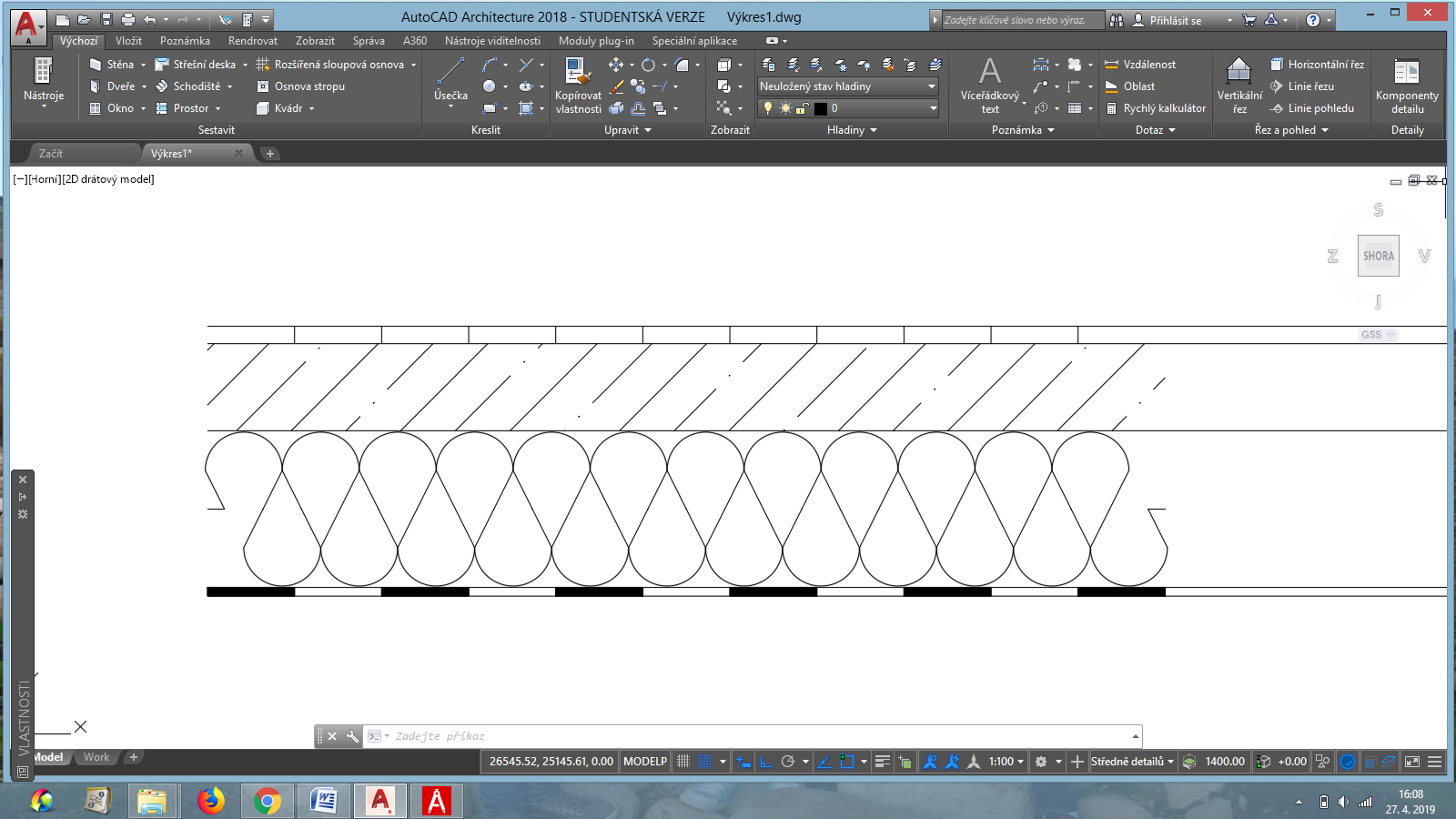 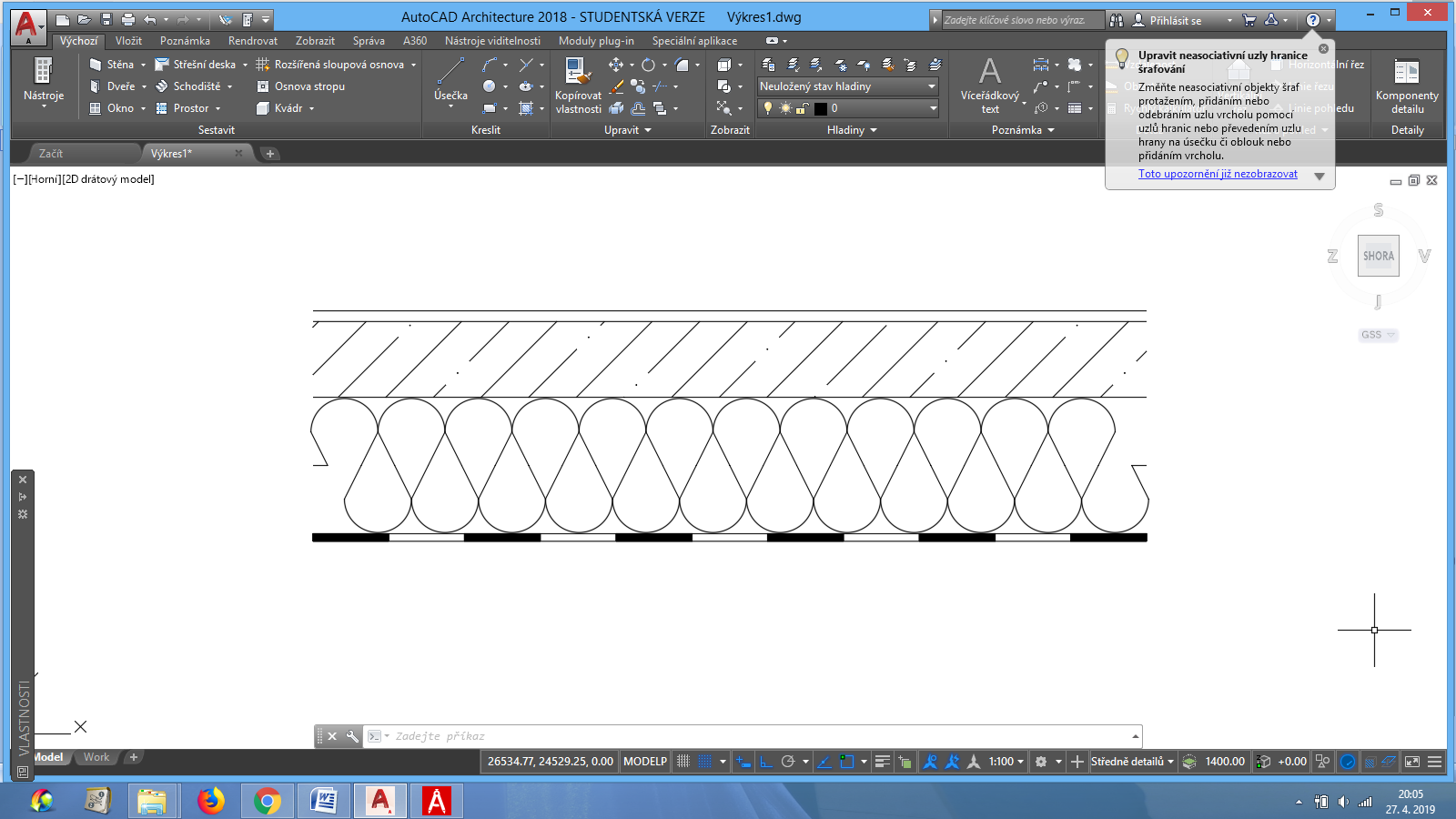 VYHODNOCENÍ a porovnání výsledků Z PROGRAMU TEPLO 2017
Podlaha 1.NP s keramickou dlažbou

Součinitel prostupu tepla
U= 0,398 < UN,20= 0,45 W/m2K
U= 0,388 < UN,20= 0,45 W/m2K

Pokles dotykové teploty – chodba
dT10= 8,02 > dT10,N= 6,9 °C

Pokles dotykové teploty – učebna
dT10= 8,02 > dT10,N= 5,5 °C
Podlaha 1.NP s laminátovou krytinou

Součinitel prostupu tepla
U= 0,395 < UN,20= 0,45 W/m2K
U= 0,354 < UN,20= 0,45 W/m2K

Pokles dotykové teploty – chodba
dT10= 5,72 < dT10,N= 6,9 °C

Pokles dotykové teploty – učebna
dT10= 5,72 > dT10,N= 5,5 °C
NAVRŽENÉ SKLADBY PODLAHOVÝCH KONSTRUKCÍ
Podlaha 2.NP – výpočet vzduchové a kročejové neprůzvučnosti






keramická dlažba (10 mm)
betonová mazanina (50 mm)
PE folie
EPS Rigifloor 4000 (40 mm)
ŽB deska (150 mm)
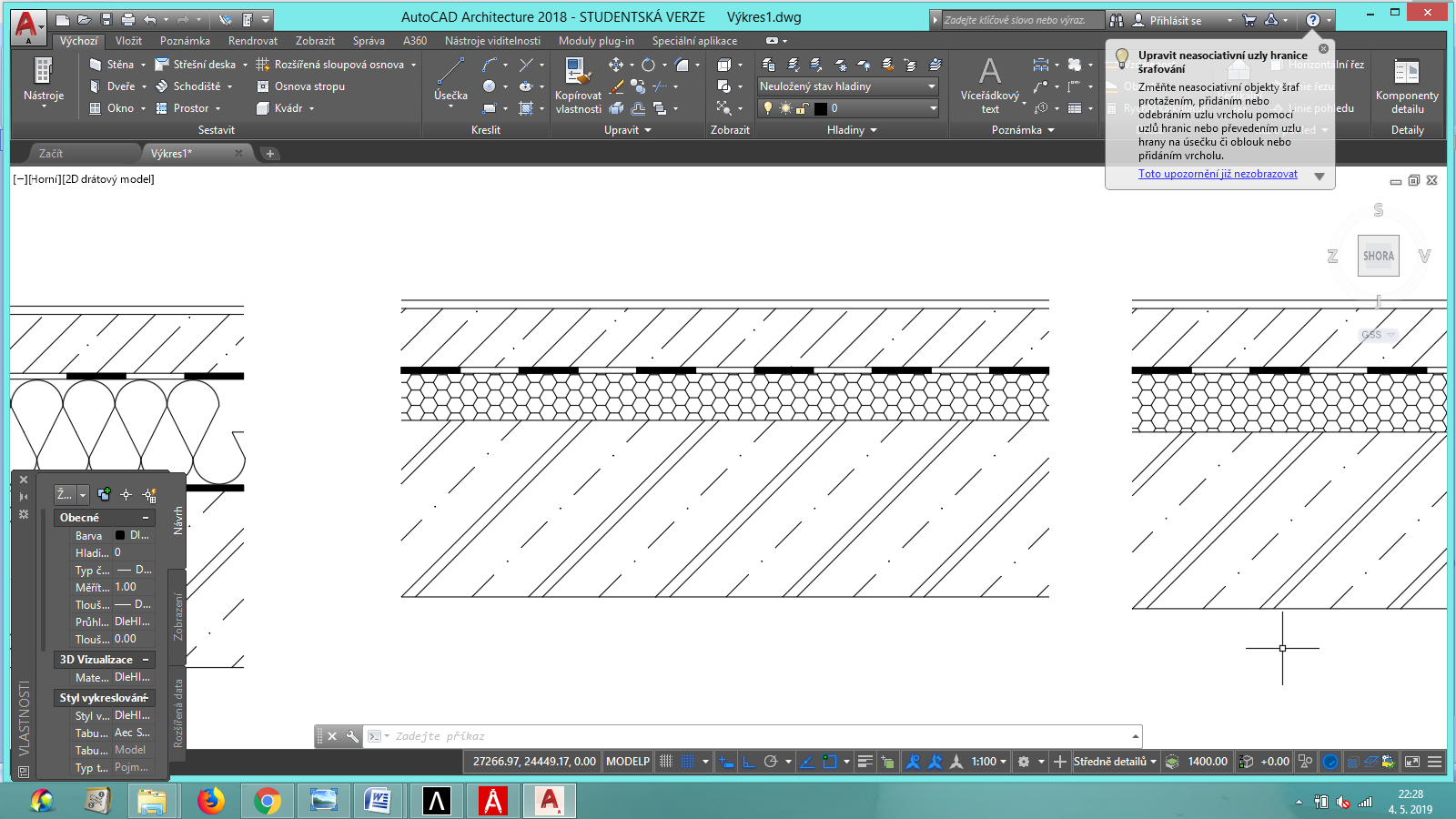 VYHODNOCENÍ a porovnání výsledků Z PROGRAMU AKUSTIKA
Kročejová neprůzvučnost

Vyhodnocení dle ČSN EN ISO 717-2
Ln,w = 45 < L´n,w,pož = 58 dB
Vzduchová neprůzvučnost

Požadavek vážené stavební neprůzvučnosti
R´w = 50 < R´w,pož = 52 dB

Zvětšení tloušťky TI (50 mm)
R´w = 52 ≥ R´w,pož = 52 dB

Skladba s podhledem
R´w = 53 > R´w,pož = 52 dB
ZÁVĚREČNÉ SHRNUTÍ
Prvotní návrh podlahového souvrství bez uvažovaní tepelné techniky a akustiky

Aplikace informací získaných z teoretické části bakalářské práce pro návrhy řešení změn nevyhovujících částí skladeb podlahových konstrukcí


Přínosy:
Prohloubení znalostí podlahových krytin a izolací
Práce s programem AKUSTIKA a Teplo 2017
DOPLŇUJÍCÍ DOTAZY VEDOUCÍHO
Existují vhodnější nášlapné vrstvy pro použití na chodbách a učebnách ve škole než je navržené lamino?

V navržené vizualizaci není u školy navrženo žádné venkovní sportoviště, resp. ani zázemí pro družinu.
DĚKUJI ZA VAŠI POZORNOST